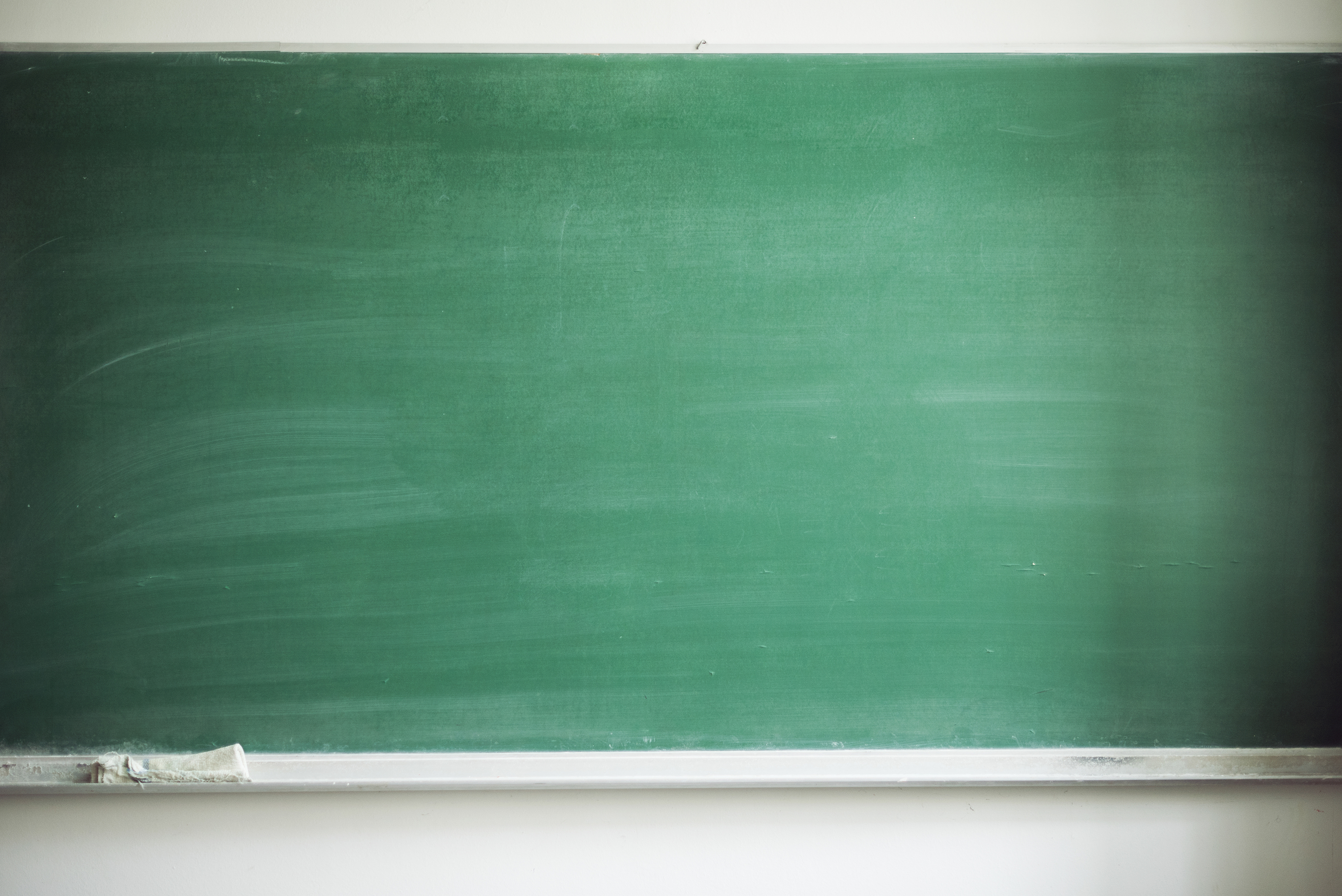 INSTRUCCIONES:

Ponte el traje de aventurero.  Recuerda que ésta será nuestra última aventura juntos en el instituto.
Recuerda que tienes que subir obligatoriamente a los tres primeros autobuses.
Luego puedes saltar directamente al pastel final.
Cuando estés saboreando tu trozo de tarta, lee atentamente las instrucciones.

¡Todos esperamos tus buenas noticias!
José Herrero Ginestal.  4ºESO C-D